2017年度　海の日体験学習
　　　　　　　　　泉佐野の海を知ろう
　子供たちの絵を展示
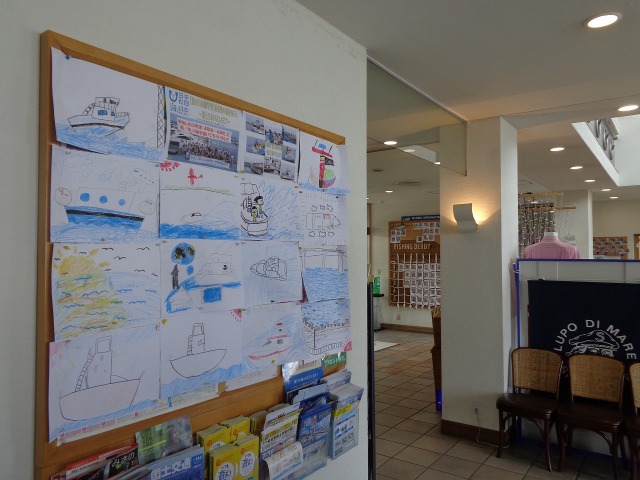 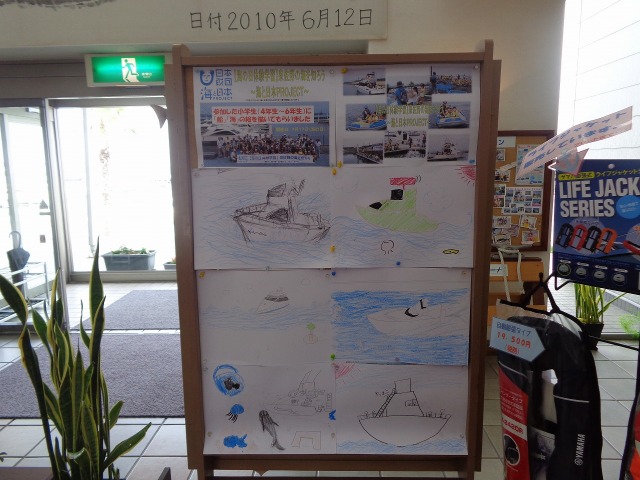